January 2014
Service discovery for local services
Date: 2014-01-18
Authors:
1
HTC
January 2014
Abstract
Elaboration on non-tethering Soft AP and possible service network scenarios 
Recap use case that STA already in association but trying to discover services which may not be provided in current BSS
2
HTC
January 2014
Non-tethering Soft AP
Not access to Internet; provide service in near vicinity
Usually operate in on-demand and temporary fashion
Usually serve as AP by default
 Not convenient to change configuration 
Direct connection, no Advertisement Server
No Group Owner negotiation
May suggest the seeker STA updating the upper layer App
Example
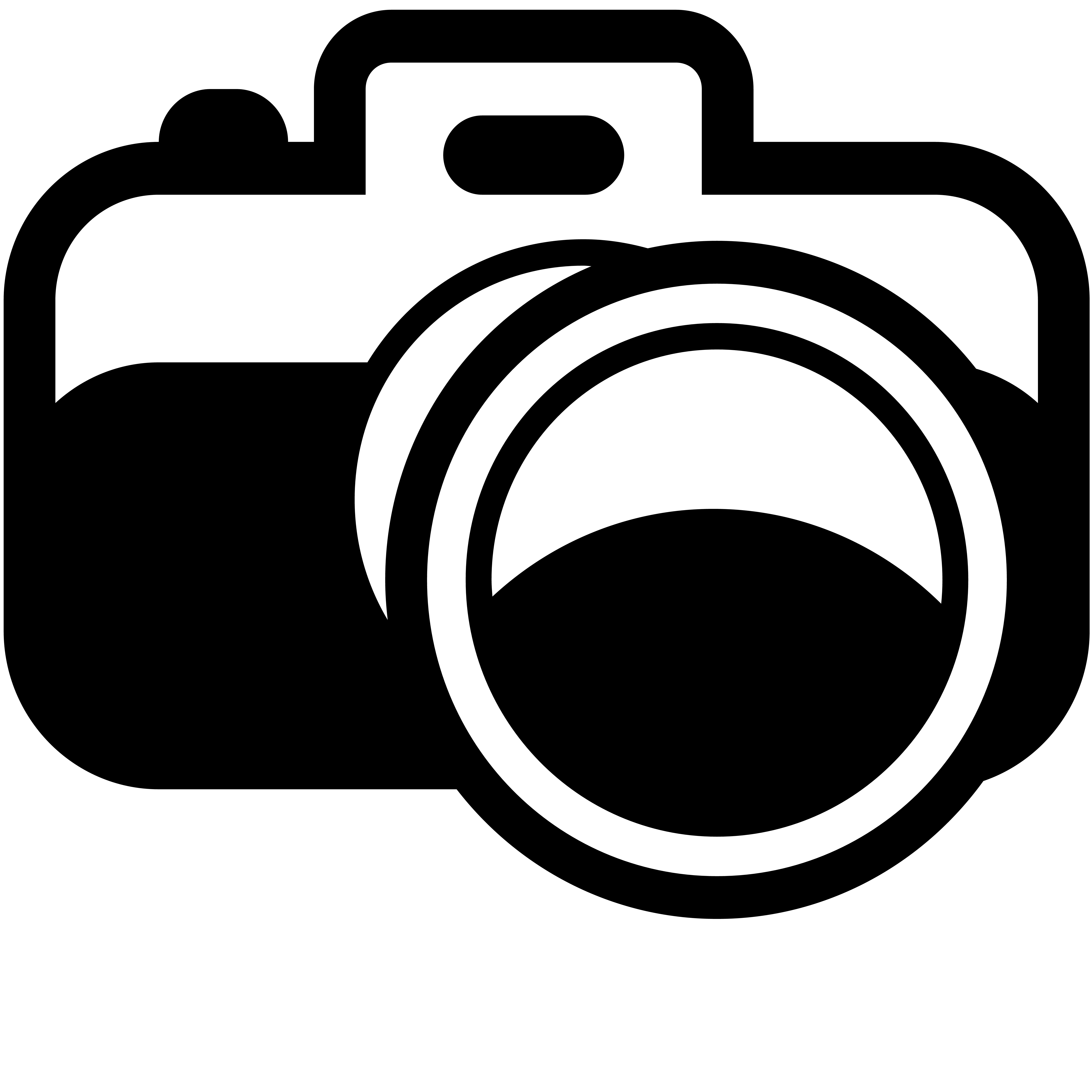 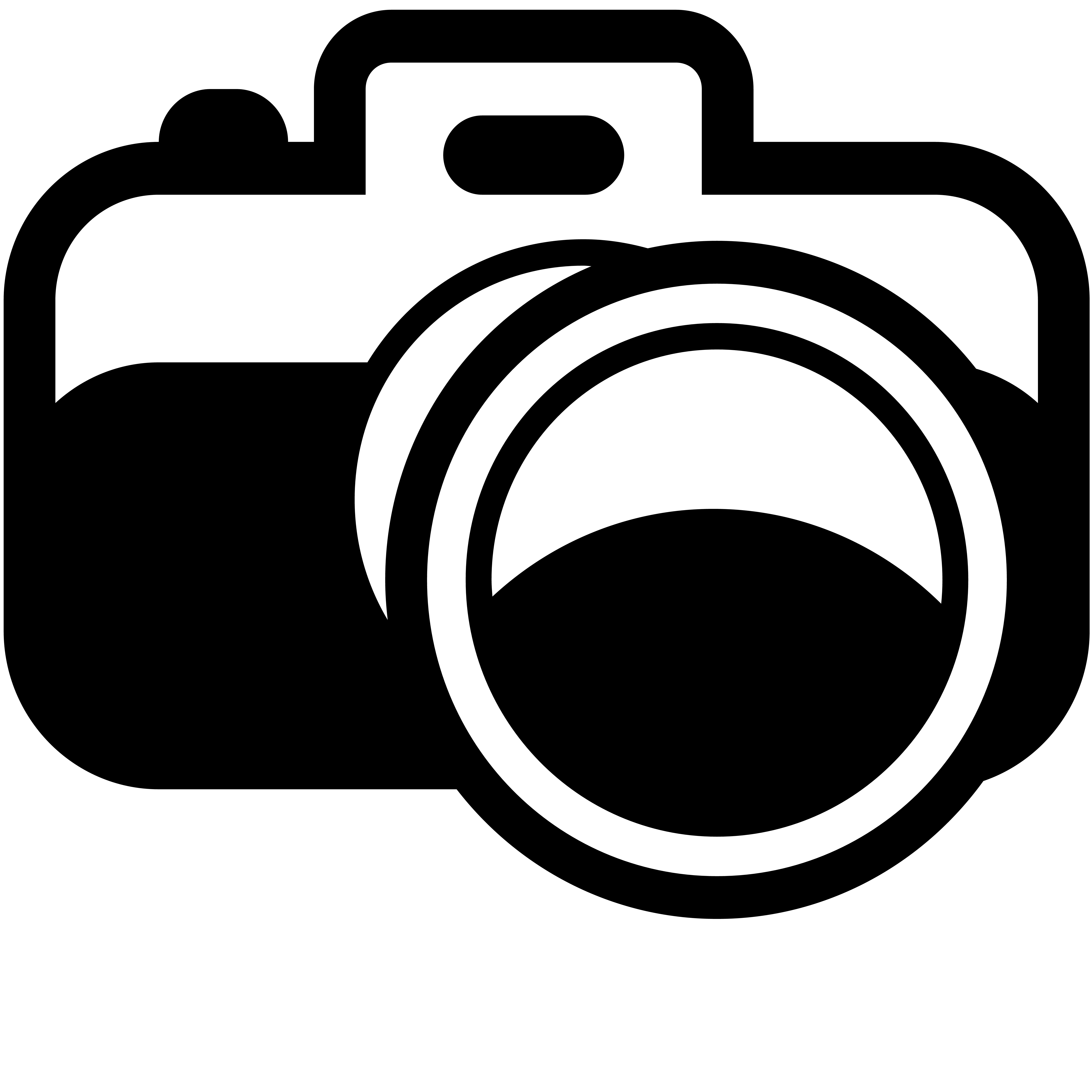 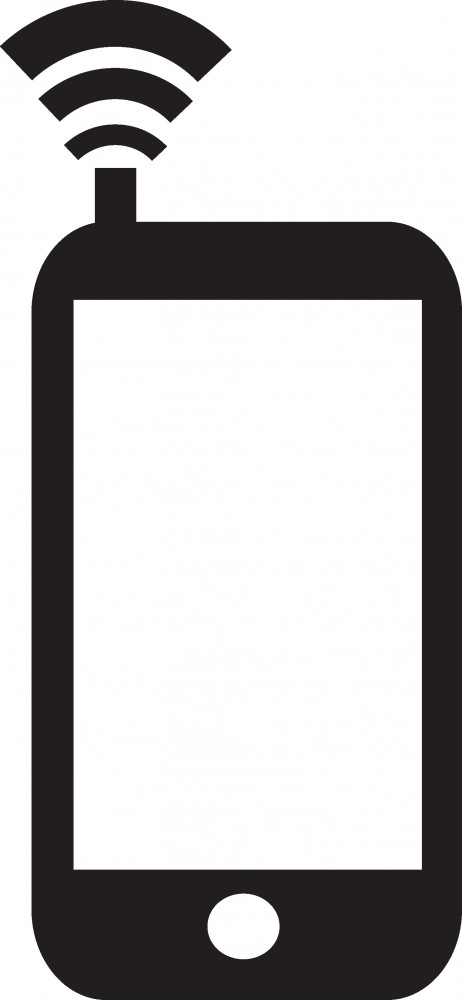 Camera (Soft AP)
Phone (non-AP STA)
3
HTC
January 2014
Categories of use scenarios
Pure Internet (AP and Internet-tethering Soft AP)
Default for general users; no PAD is fine.
External network service: *Post-AD is fine; PAD is helpful
Internet + Service in near vicinity
Post-AD is fine; PAD is helpful
Mostly enterprise scenario (or home) 
No-tethering Soft AP (Specific service in near vicinity)
Better have PAD as its service is specific
The info should be compact to reduce overhead
May not expose existence if the service does not match
Power saving is essential
*PAD: Pre-Association Discovery
*Post-AD: Post-Association Discovery
4
HTC
January 2014
STA connection state when performing PAD
STA performs service discovery when requested by user
May in unassociated state or in associated state
A STA may associate with an Internet-accessing AP but need some services in vicinity not provided by the BSS 
Different from roaming (because of signal quality and subscription) between APs
May need Post-AD to verify the presence of certain service if the info is unknown
PAD for other APs
Help STA make necessary switch between different BSSs regarding required services
Post-AD and PAD
Different in frame filtering (address 3) and types of frames (Data vs Public Action) allowed to be used
5
HTC
[Speaker Notes: GAS may be used to enable network selection for STAs when dot11InterworkingServiceActivated is true. GAS provides transport mechanisms for advertisement services while STAs are in the unassociated state as well as the associated state. This is accomplished via the use of Public Action management frames, which are Class-1 frames. GAS messages shall be transmitted using individually addressed Public Action frames.]
January 2014
PAD for STA in association
Neighbor report or reduced neighbor report only shows existence and capability information and may not reflect the network situation timely
May use Wildcard PAM
Not every STA needs to do PAD, but may need it later
Post-AD and PAD at the same time
Different from wildcard probe request which every AP needs to respond  
May still need to perform PAD in other channels
6
HTC
January 2014
Summary
An informative discussion about Soft AP and in-association service discovery for local services

With efficient PAD, network selection should be as easy as, say, TV channel/source selection to attain good user experience
7
HTC
January 2014
Appendix
8
HTC
January 2014
Expect user to manually choose the right network first
1
2
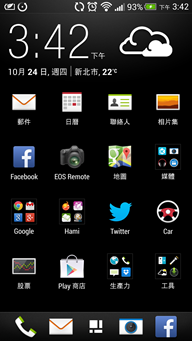 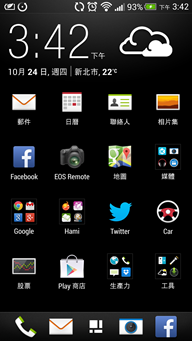 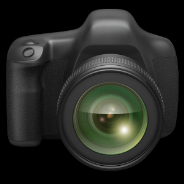 2
1
however …
When user is using social network app, he/she does not actually care how the content is downloaded from
H/3G/E or WLAN (switching because of signal quality, not because of service discovery)
Current vendor designed working flow (without service discovery and automatic network selection)
User behavior

May lead to operation failure and user frustration
9
HTC